Academic research
Introduction
What do you know?
What is academic research in general? Can you define it?

What is quantitative research?
What is qualitative research?
How do they differ?
What kind of data do they use?

What data collection strategies do you know of?
Which of them are qualitative and which are quantitative?

How do you analyze quantitative data?
How do you analyze qualitative data?
Academic Research is defined as

 a systematic investigation into a problem or situation, where the intention is to identify facts and/or opinions that will assist in solving the problem or dealing with the situation.
Academic VS Problematic research
TIP: academic research is A marathon not a sprint
Conducting academic research is more like a marathon than a sprint. 

It requires careful attention during multiple steps which can span from months to years. 

Don’t put yourself in a position where you need to sprint!
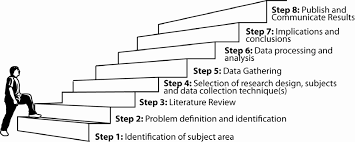 Things to consider
Choose your topic wisely. 

Researchers need to take a non-biased stance ( you can not do research in a deliberate attempt to seek data to support your thoughts and beliefs).

Do not focus your research on a topic that has already been done to death or one that is outdated.

Your research should grow out of reading and studying about specific current topics in the field.
Characteristics of a good topic
Interesting – the topic is something that will keep the researchers interest throughout the research process. i.e. they can spend hours joyfully reading about that topic. 

Researchable – the topic can be investigated through the collection and analysis of data.

Significant – research on the topic contributes to the improvement and understanding of educational theory and practice. It is focused on a specific current issue or problem that is important to the field. 

Manageable – the topic is something that fits the researcher’s skill level, needed resources, and time restrictions.

Ethical – research into the topic will not produce harm to those participating in it
Things to ask yourself when considering a topic
Do I know the topic and current literature about the topic well?

What specific issue surrounding this topic is in need of further exploration? Why?

Does the literature point to a need for this research?

Will research into my topic fill a gap in the literature/ contribute to greater understanding of a specific phenomenon?

Am I emotional about the topic?
Recommended books
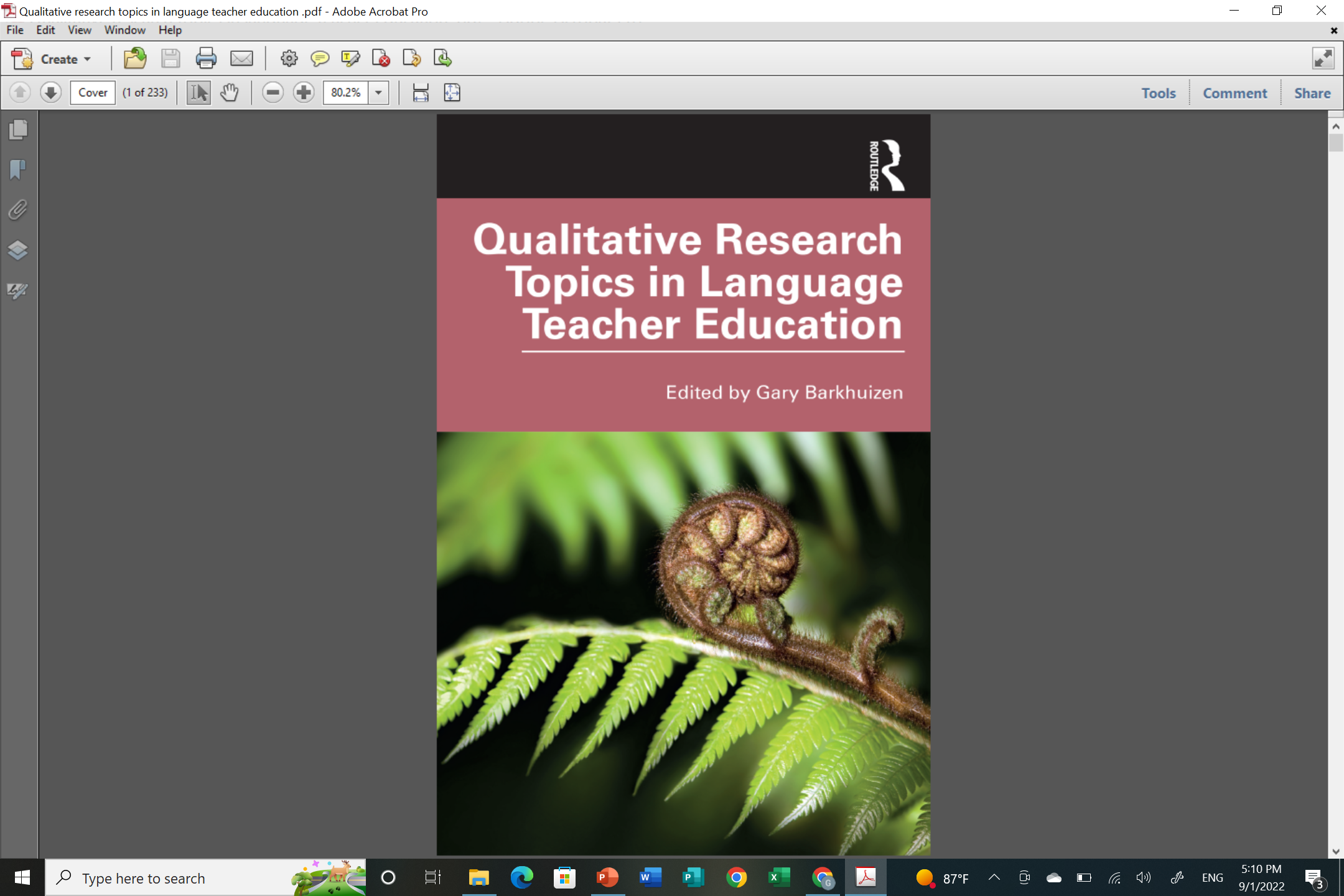 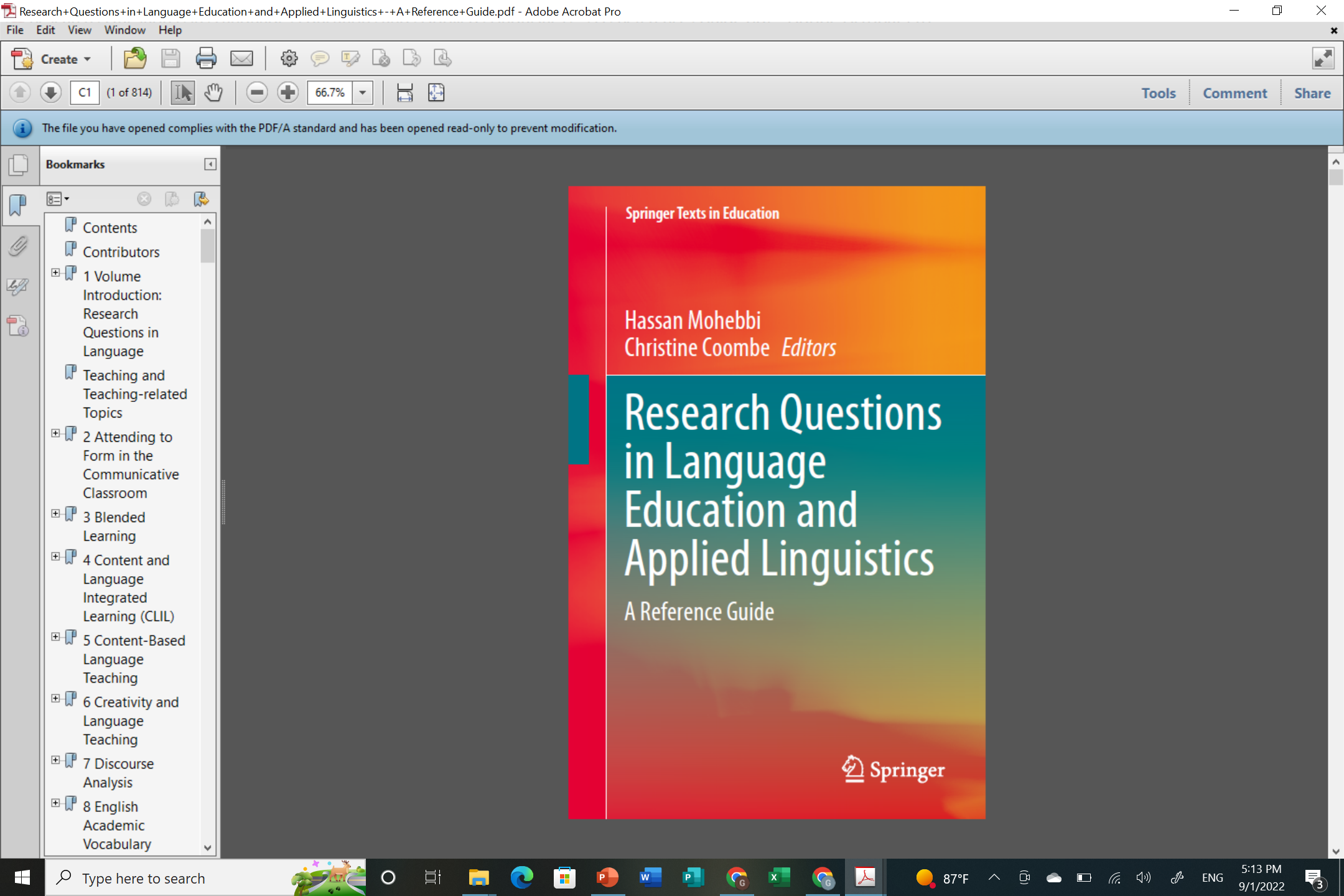 What do you want to know?
What do you hope to learn in this course?


What are some specific questions you have?
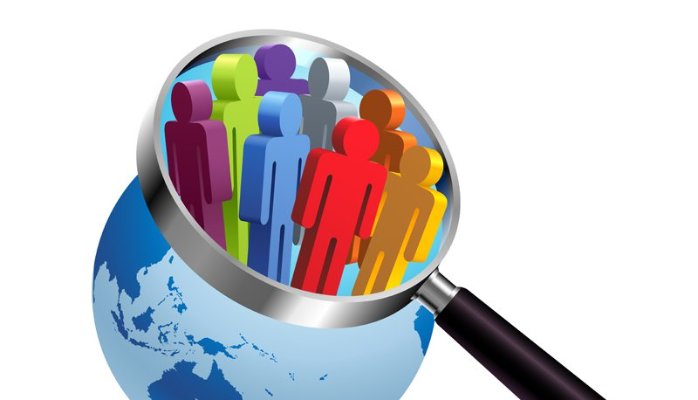